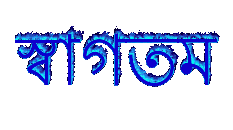 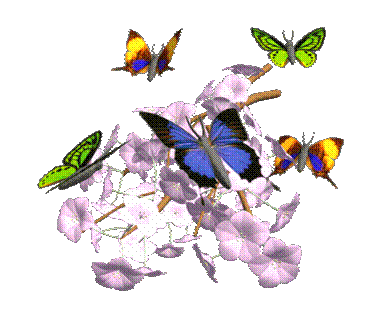 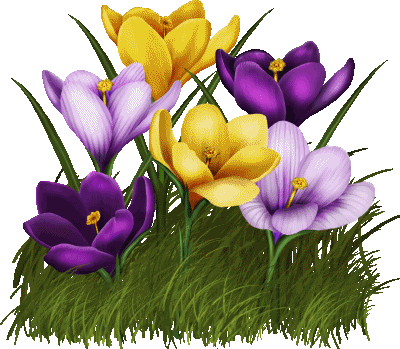 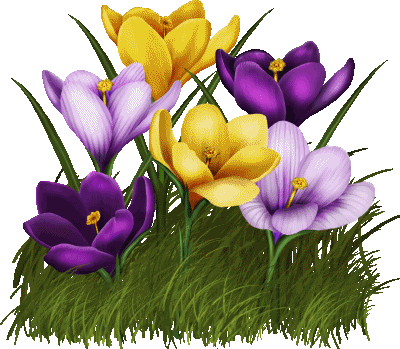 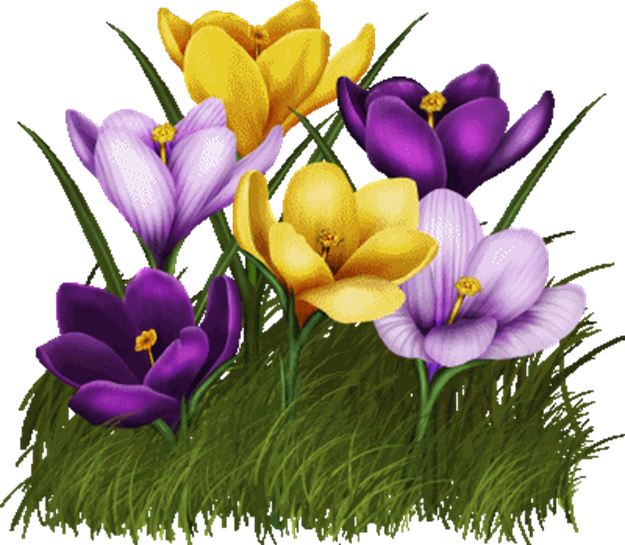 শিক্ষক পরিচিতি
উম্মে শারমিনসহকারী শিক্ষক চরডিক্রী সঃ প্রাঃ বিঃমুলাদী, বরিশাল।
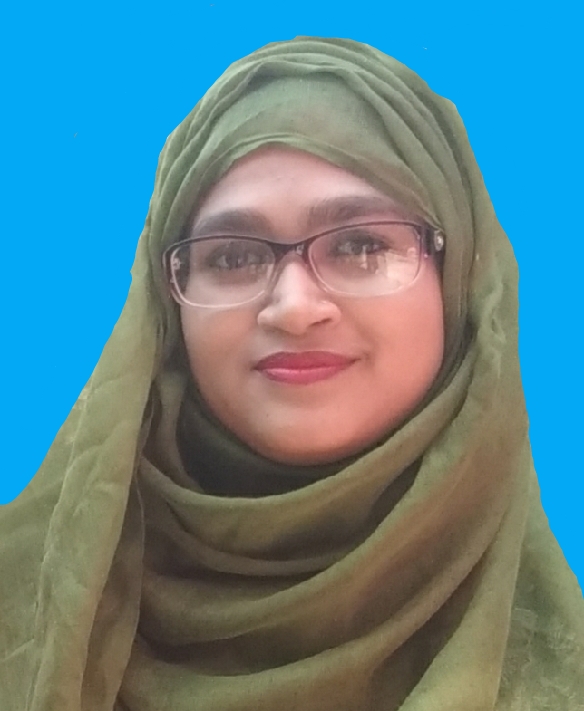 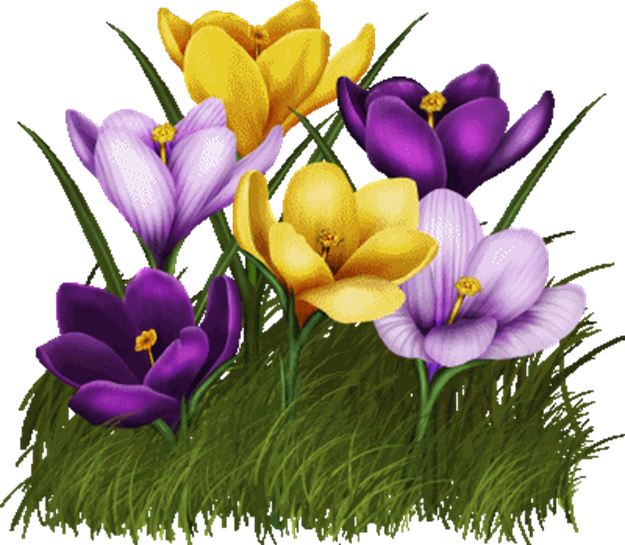 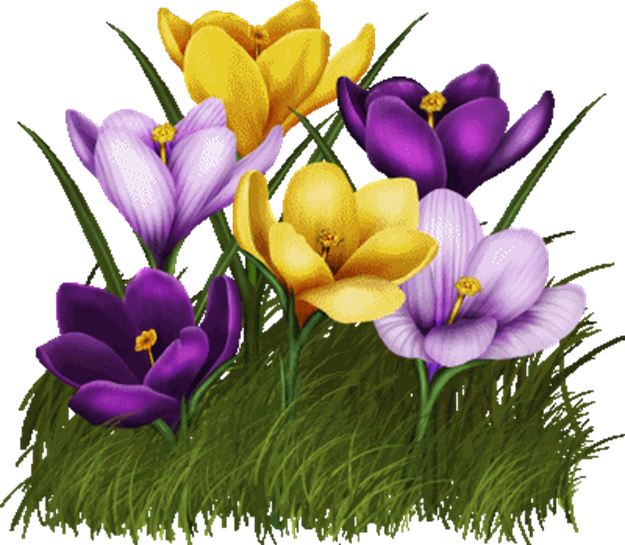 পাঠ পরিচিতি
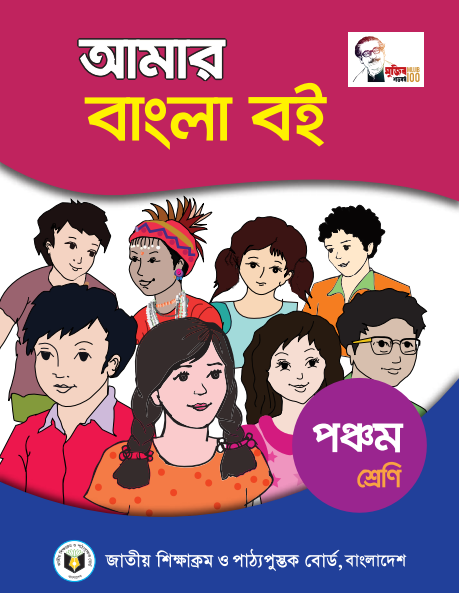 শ্রেণিঃ ৫মবিষয়ঃ বাংলাপাঠঃ স্মরনীয় যারা চিরদিনপাঠ্যাংশঃ ১৯৭১ সালের পঁচিশে …… শিক্ষককে।
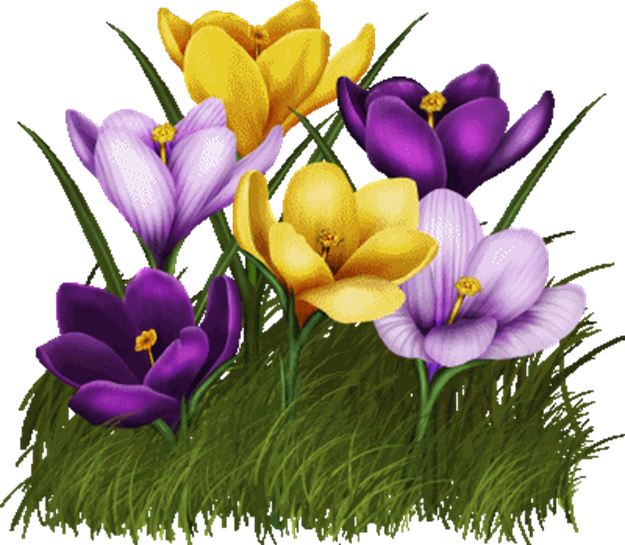 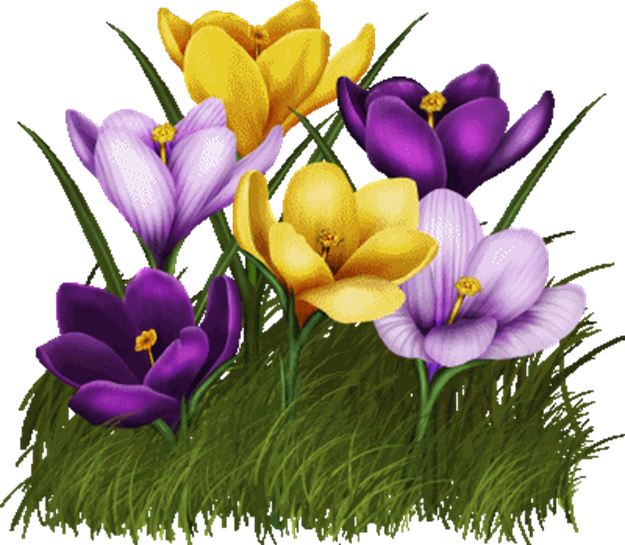 শিক্ষনফল
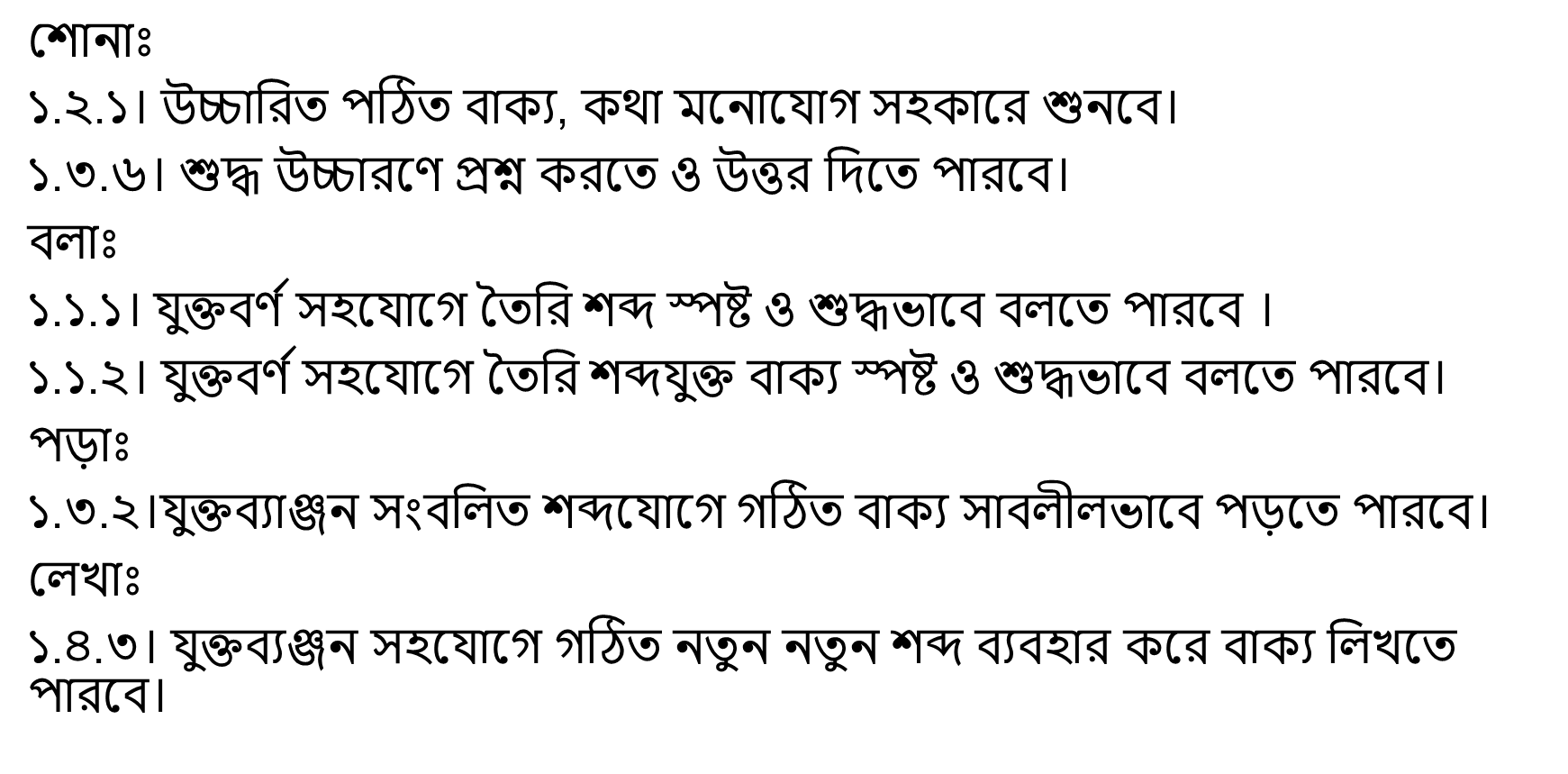 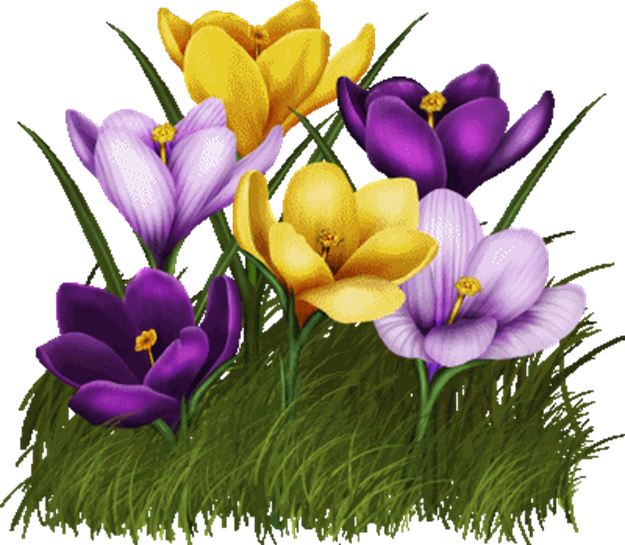 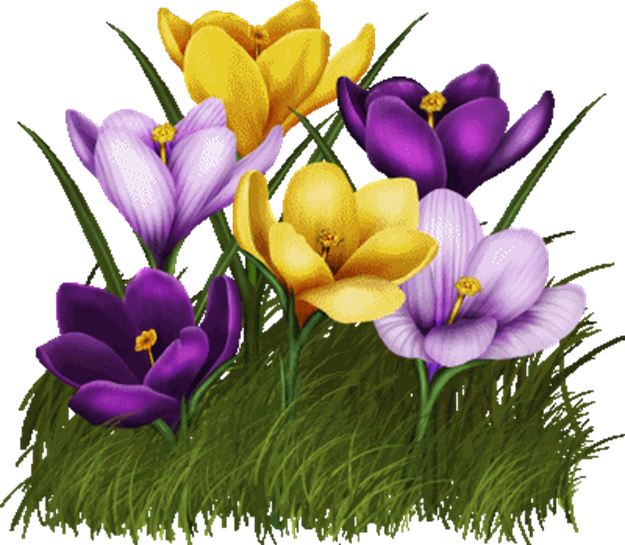 আবেগ সৃষ্টি
গান গেয়ে
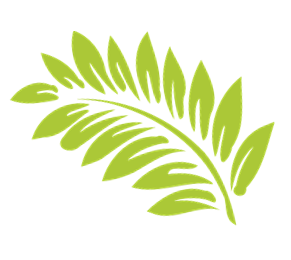 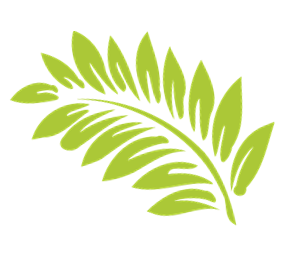 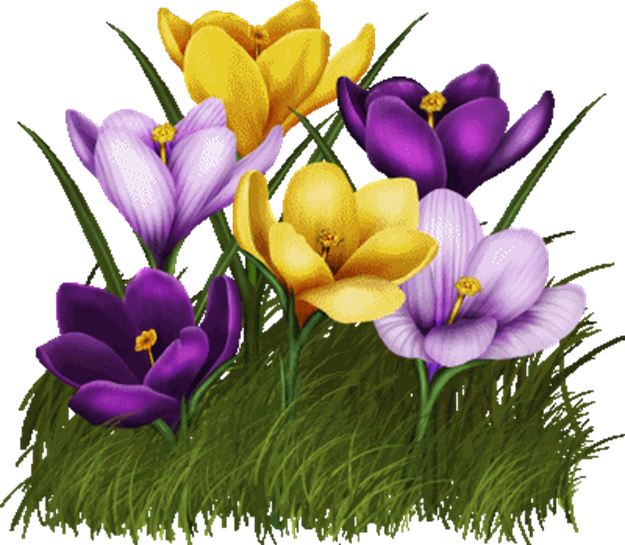 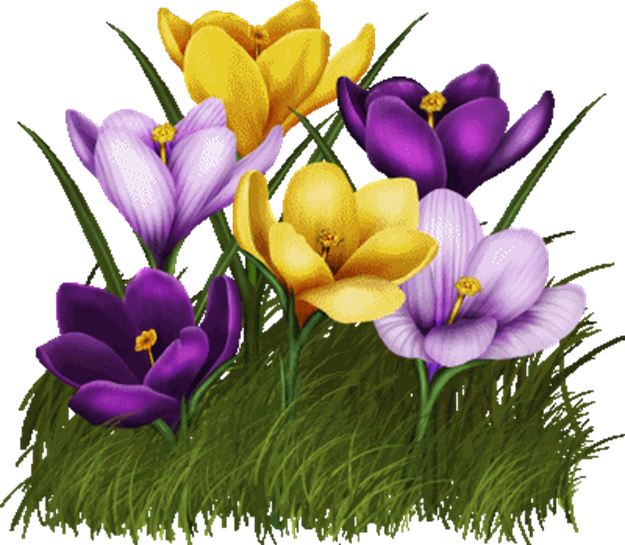 ছবিগুলো দেখ
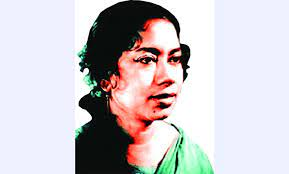 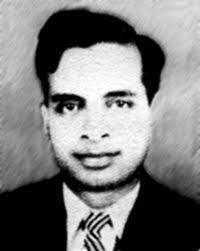 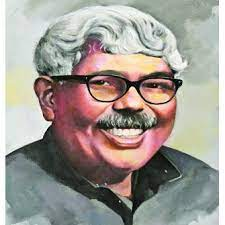 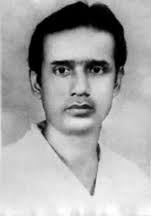 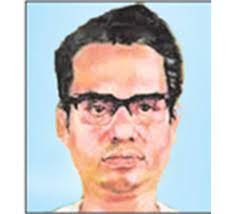 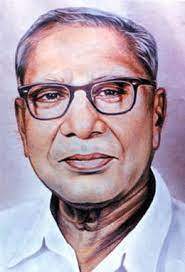 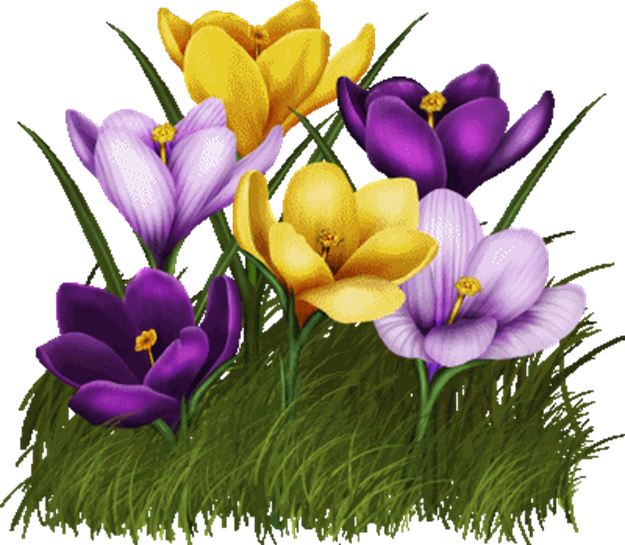 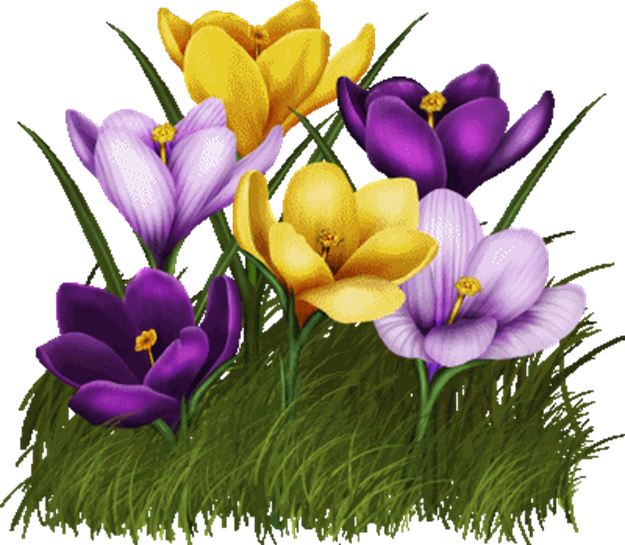 আজকের পাঠ
স্মরণীয় যারা চিরদিন
১৯৭১ সালের পঁচিশে ……………… কয়েকজন শিক্ষককে।
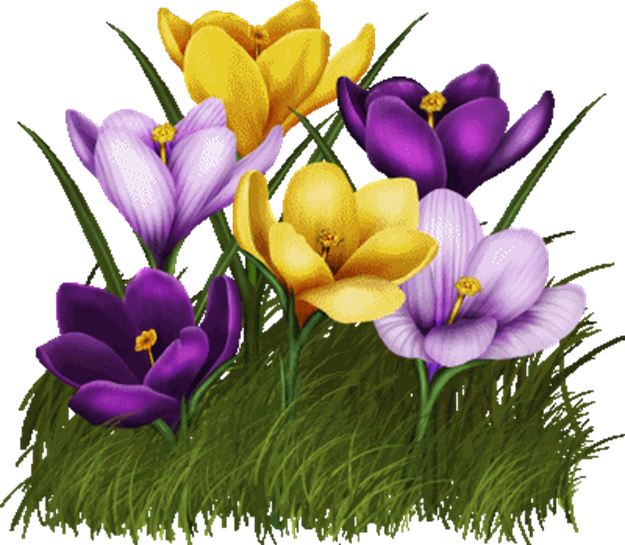 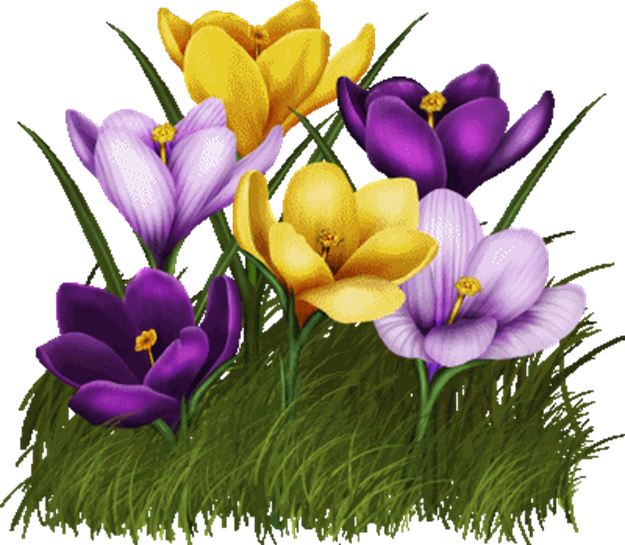 আমি পড়ি, মনোযোগ দিয়ে শোন
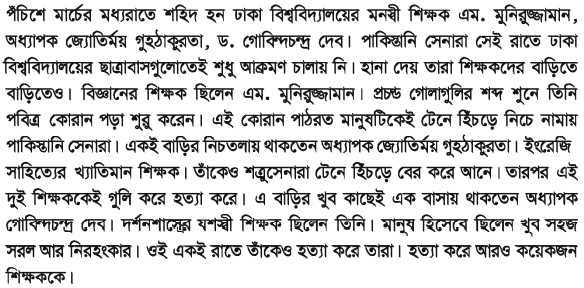 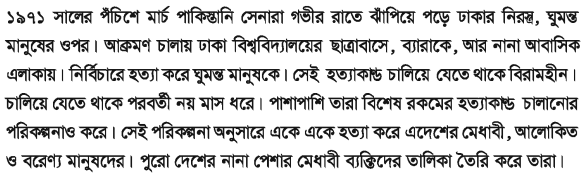 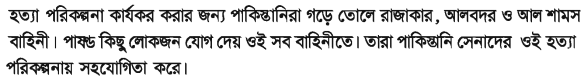 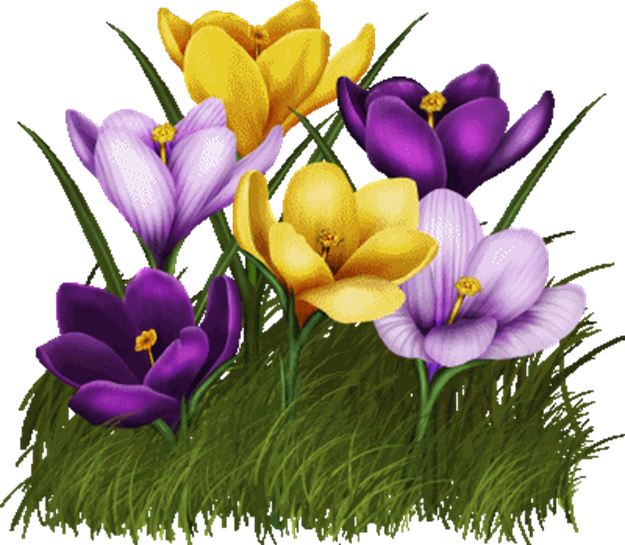 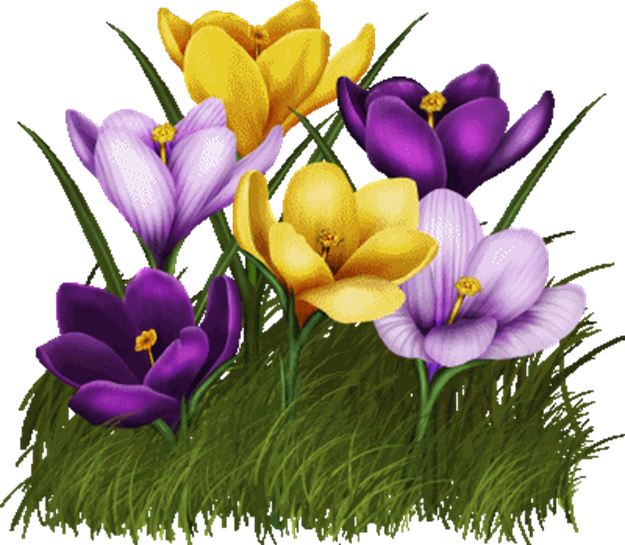 শব্দ
নির্বিচারে
বরেন্য
পাষণ্ড 
মনস্বী 
যশস্বী
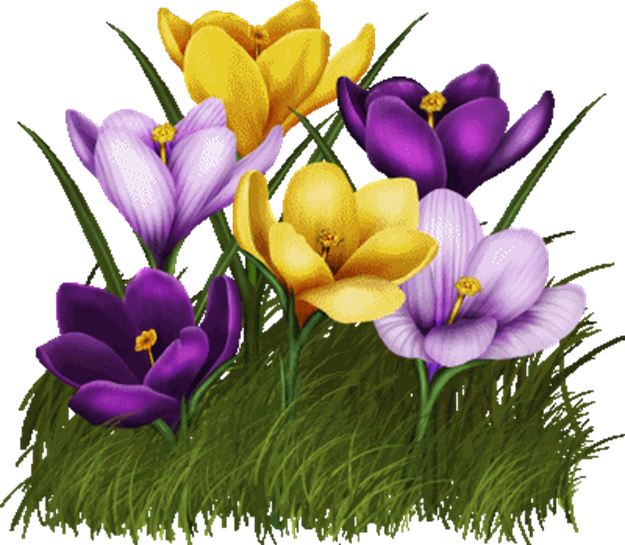 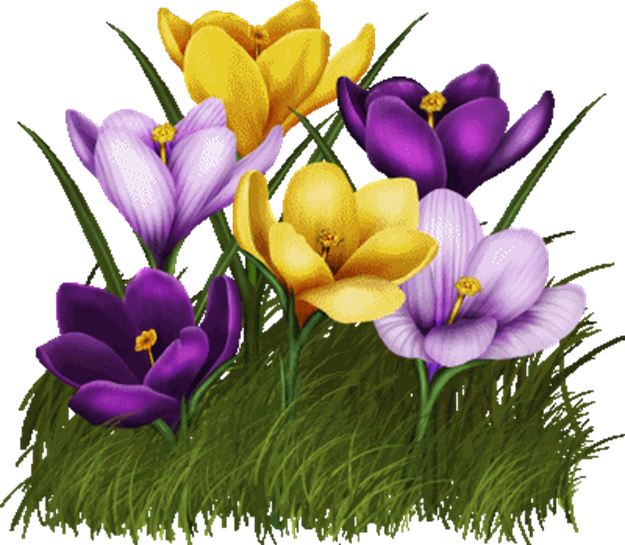 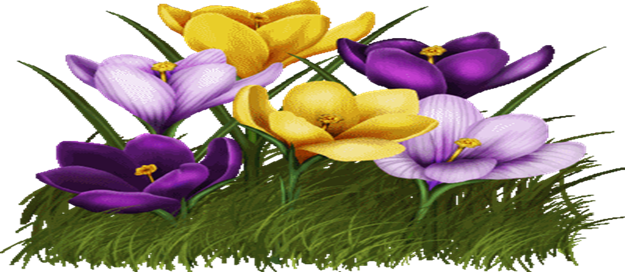 শব্দার্থ
নির্বিচারে
বরেন্য
পাষণ্ড 
মনস্বী 
যশস্বী
= কোনো রকম বিচার বিবেচনা ছাড়া
= মান্য
= নির্দয় 
= উদারমনা
= বিখ্যাত
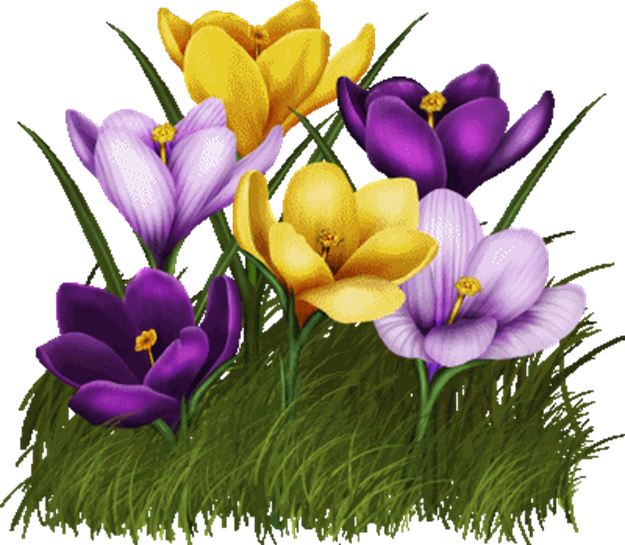 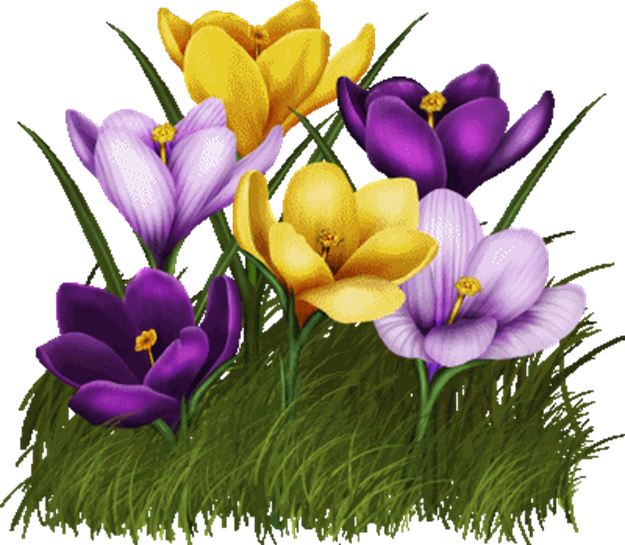 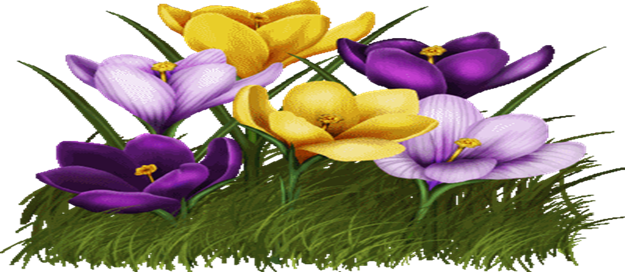 যুক্তবর্ণ ভেঙে নতুন শব্দ ও বাক্য তৈরি
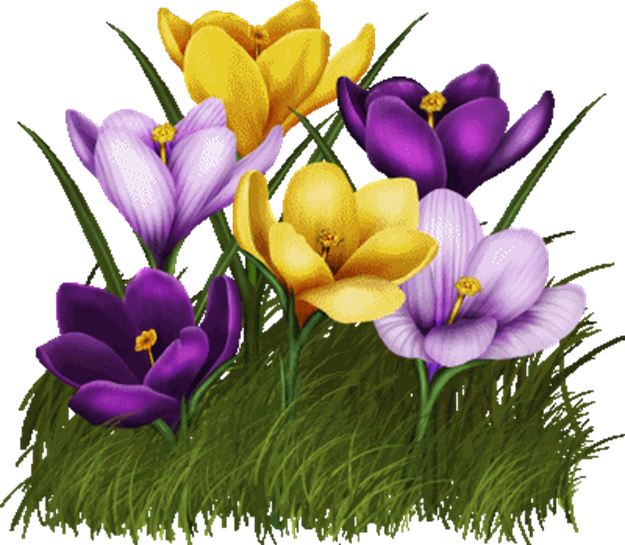 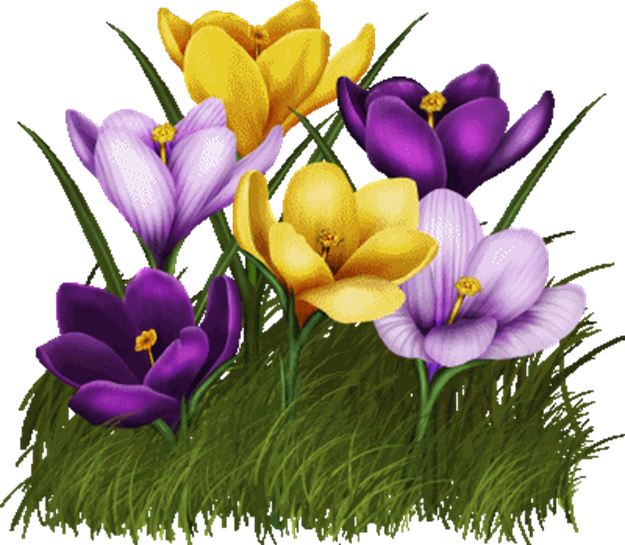 এক কথায়
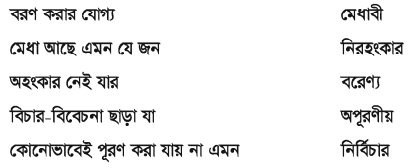 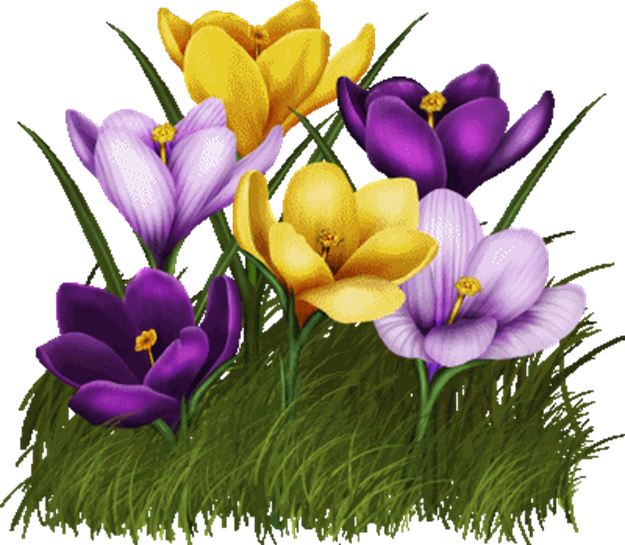 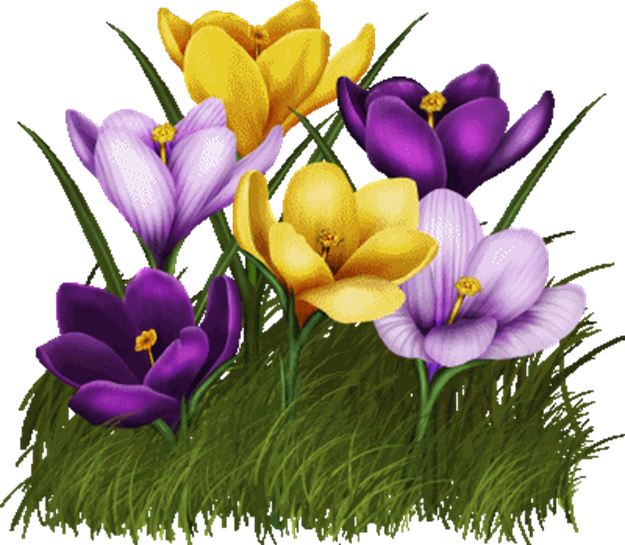 বাড়ির কাজ
পাঠের অংশটুকু বাড়িতে ভালোভাবে পড়বে
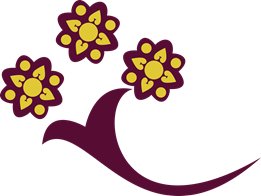 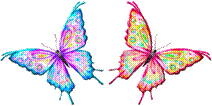 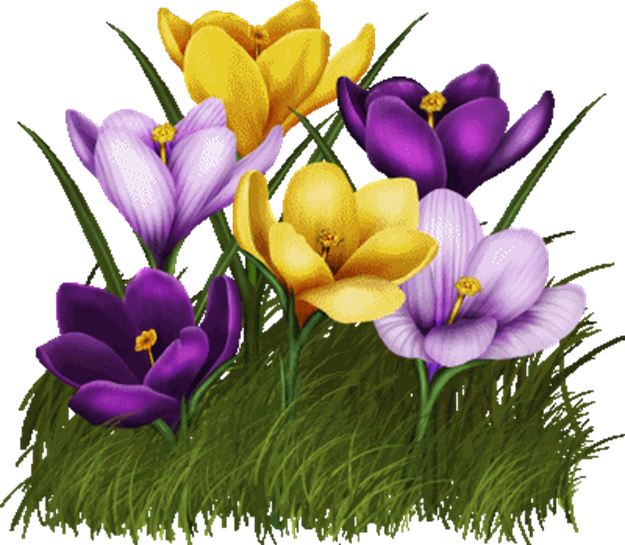 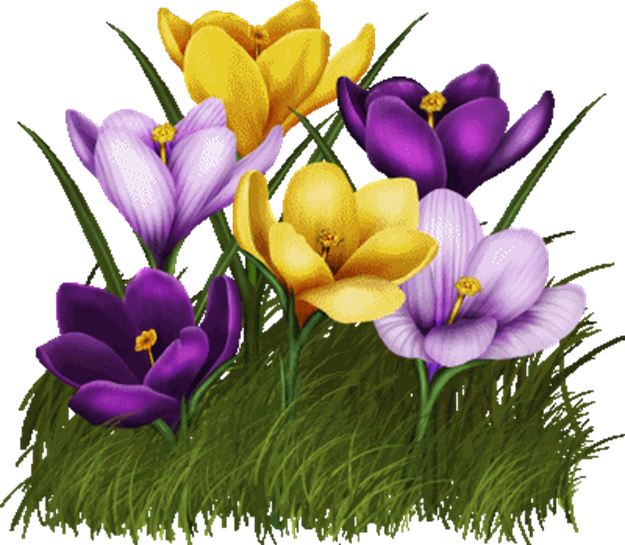 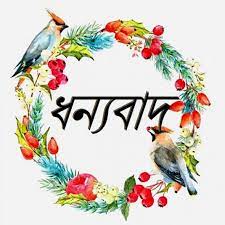 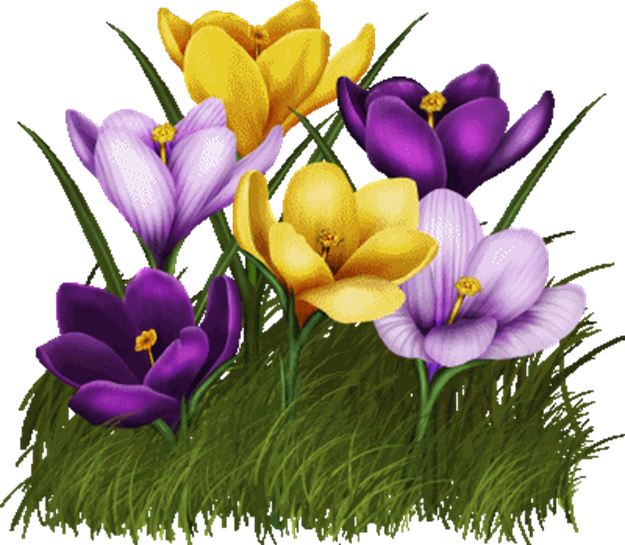 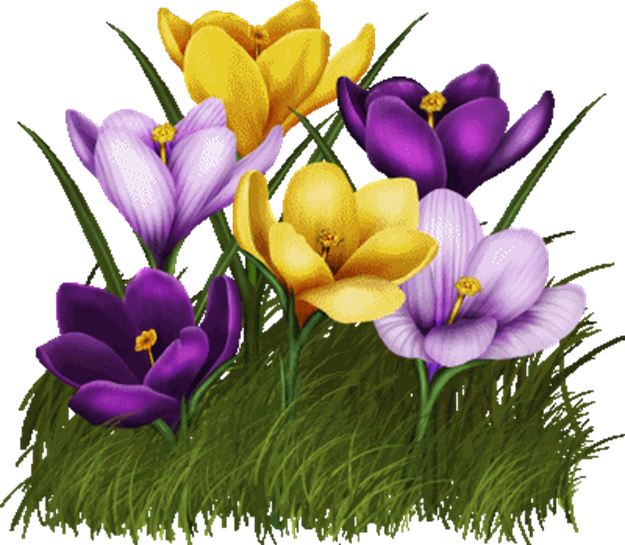